2.5. Ризики підприємця та страхування ризиків
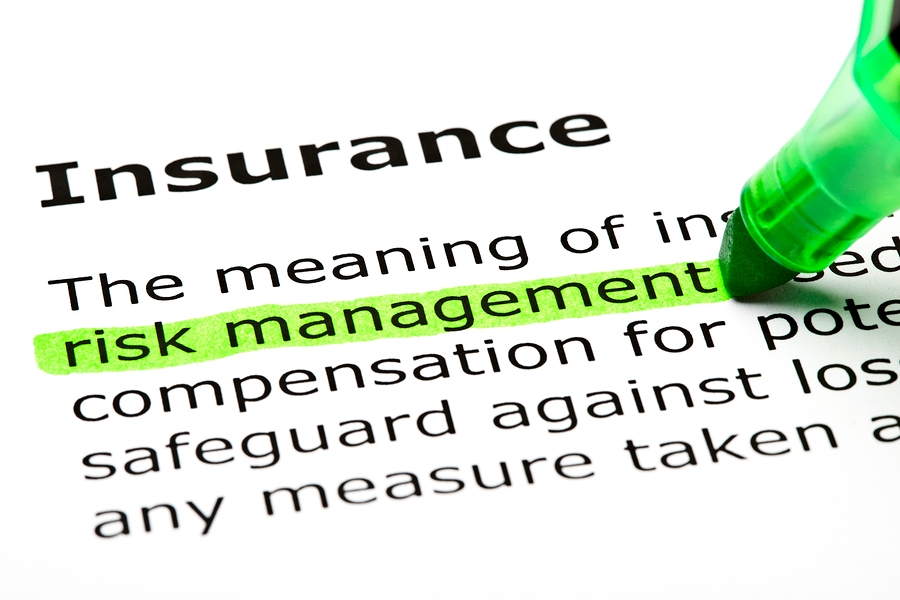 Підприємницький ризикПідприємницький ризикП
Ризик — це невизначеність в одержанні доходу взагалі або в одержанні того розміру доходу від інвестицій, на який розраховує підприємець.
Билл Гейтс, Microsoft
Оцінка ризиків підприємницької діяльності
До системи показників ризику належать такі показники:
► абсолютні;
► імовірності виникнення втрат;
► порівняння рівнів ризику.

Абсолютні показники ризику є величиною можливих втрат у вартісному виразі від здійснення ризикованих господарських операцій.

Показники ймовірності виникнення втрат дають змогу виробляти узагальнену оцінку ризику, приймати рішення про здійснення ризикованих операцій чи відмову від них.

Показники порівняння рівнів ризику застосовуються при виборі варіантів здійснення господарських операцій, наприклад вкладення коштів у різні проекти.
Основні зони ризиків
Залежно від розміру втрат можуть бути чотири зони ризику:

► безризикова;
► допустимого ризику;
► критичного ризику;
► катастрофічного ризику.

Безризиковою є зона, де немає будь-яких втрат при здійсненні господарських операцій.

Зона допустимого ризику характеризується можливим розміром втрат, що не перевищують розміру очікуваного прибутку. У найгіршому разі фірма може втратити весь прибуток, в іншому — за умови сприятливого збігу обставин втрати будуть незначними.

Зона критичного ризику — це зона, в якій можливий розмір втрат перевищує прибуток, але не більше, ніж розмір виручки.

Зона катастрофічного ризику — можливі втрати в якій перевищують виручку і можуть досягти розміру, що дорівнює майновому стану підприємства.
Форс-мажор
Форс-мажор — це події, надзвичайні ситуації, які не можуть бути передбачені, попереджені або усунені будь-якими заходами або зумовлені правилами страхування надзвичайні обставини, на випадок яких страховик звільняється від виконання зобов’язань за договором страхування.

Якщо під терміном «форс-мажорні обставини» вважати всі обставини, які перешкоджатимуть виконанню договірних зобов'язань (що, здебільшого, й слід робити), то до таких обставин слід відносити: 

1) обставини непереборної сили , дія яких може бути викликана винятковими погодними умовами і стихійним лихом (Acts of God) (наприклад, епідемія, сильний шторм, циклон, ураган, торнадо, буревій, повінь, нагромадження снігу, ожеледь, град, заморозки, замерзання моря, проток, портів, перевалів, землетрус, блискавка, пожежа, посуха, просідання і зсув ґрунту, інші стихійні лиха тощо); 

2) непередбачені обставини, що відбуваються незалежно від волі і бажання сторін  (загроза війни, збройний конфлікт або серйозна погроза такого конфлікту, включаючи, але не обмежуючись, ворожі атаки, блокади, військові ембарго, дії іноземного ворога, загальну військову мобілізацію, військові дії, оголошену та неоголошену війну, дію суспільного ворога, збурення, акти тероризму, диверсії, піратства, безлади, вторгнення, революції, заколоти, повстання, масові заворушення, обмеження комендантської години, експропріації, примусове вилучення, захоплення підприємств, реквізиції, громадські демонстрації, блокада, страйк, аварія, протиправні дії третіх осіб, пожежа, вибух, тривалі перерви в роботі транспорту тощо); 

3) умови, регламентовані відповідними органами виконавчої влади, а також пов’язані з ліквідацією наслідків, викликаних винятковими погодними умовами і непередбаченими ситуаціями; 

4) обставини, передбачені сторонами зобов’язання безпосередньо в договорі, та які через надзвичайний характер цих обставин є підставою для звільнення сторін договору від господарської відповідальності у випадку порушення зобов'язання через дані обставини.
Страхування
Сутність страхового захисту полягає в нагромадженні і витрачанні грошових та інших ресурсів для здійснення заходів з попередження, подолання або зменшення негативного впливу ризиків і відшкодування пов’язаних з ними витрат.

До основних принципів страхування відносять:

► Вільний вибір страхувальником страховика, а страховиком – виду страхування
► Страховий ризик і страховий інтерес
► Максимальна сумлінність
► Страхові відшкодування не повинні приносити страхувальникові прибутків
► Франшиза
► Суброгація і контрибуція
► Співстрахування і перестрахування
Билл Гейтс, Microsoft
Види страхування
Класифікація страхування за об’єктами:

   Особисте страхування :
страхування від нещасних випадків (індивідуальне, колективне, дітей, пасажирів, туристів, інше), проводиться на строк до 1 року;
медичне страхування (на випадок хвороби, безперервне страхування здоров’я, інше);
страхування життя (дітей, пенсій, весільне, довічне); проводиться на строк  більше 3 років.

   Майнове  страхування :
страхування мана юридичних осіб ( транспорту, вантажів, вогневих ризиків, стихійних явищ, кредитів,  інвестицій, фінансових ризиків, гарантій );
страхування майна громадян ( автомобілів, будівель, майна, тварин ).

    Страхування відповідальності – захист майнових інтересів страхувальника в разі, якщо він завдасть шкоди життю, здоров’ю і майну третьої особи (страхування цивільної відповідальності власників наземного, повітряного та водного транспорту).
Билл Гейтс, Microsoft